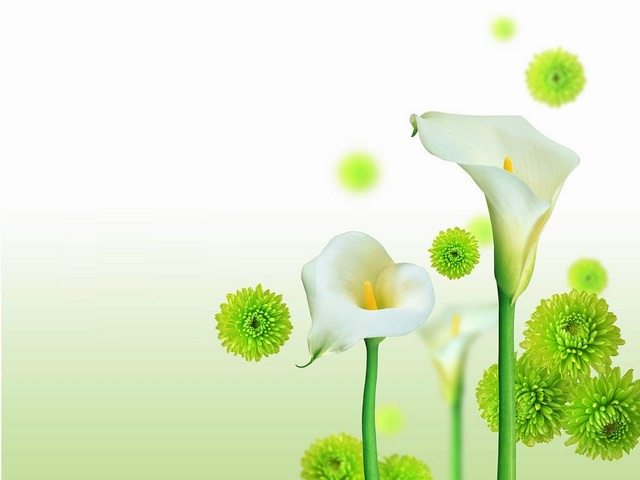 Âm nhạc
Tiết 3: học hát bài “ BÀI CA ĐI HỌC”
Nhạc sĩ: Phan Trần Bảng
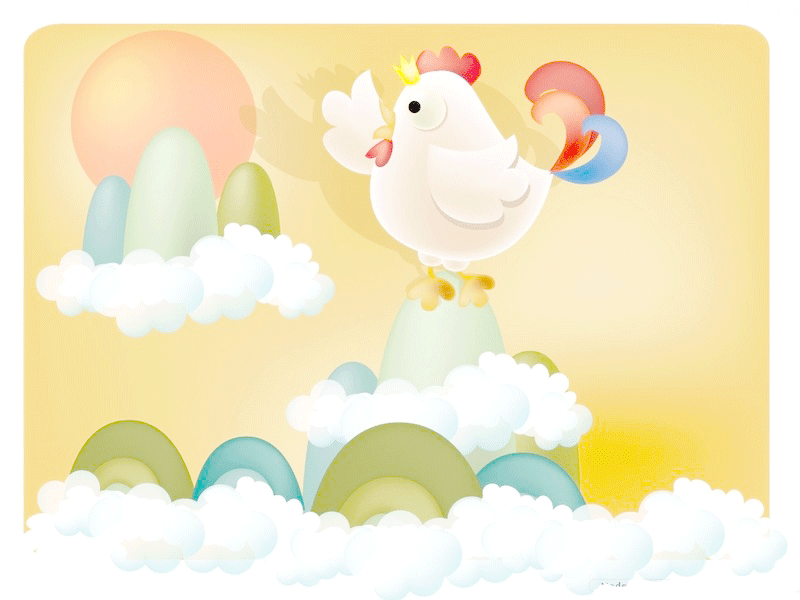 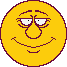 Nghe hát mẫu:
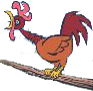 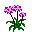 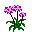 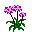 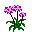 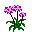 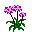 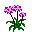 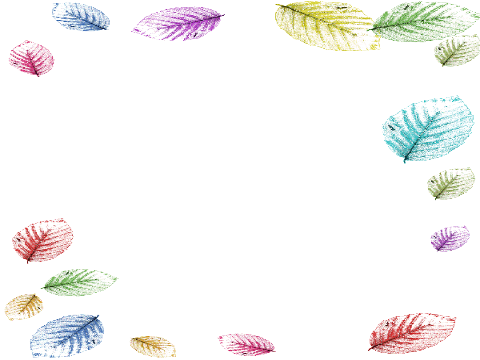 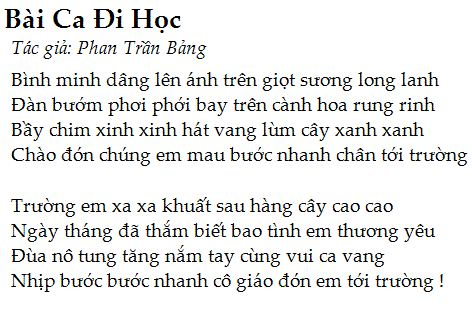 /
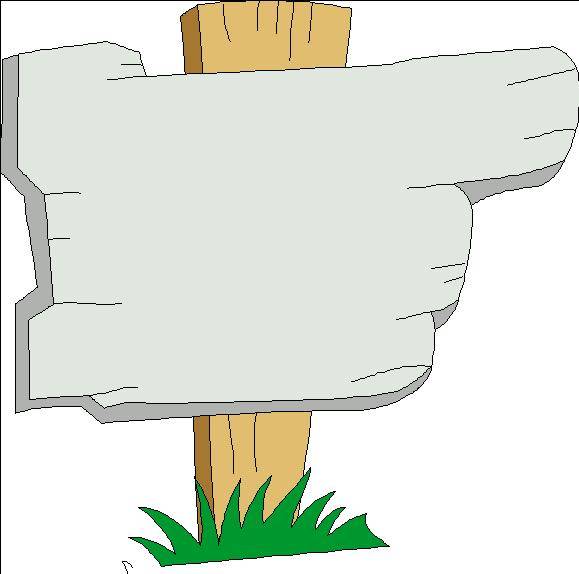 Hướng dẫn về nhà
Dăn dò: hs về nhà học thuộc bài hát
Tập hát kết hợp gõ đệm theo phách, nhịp, tập hát kết hợp vận đông  phụ họa